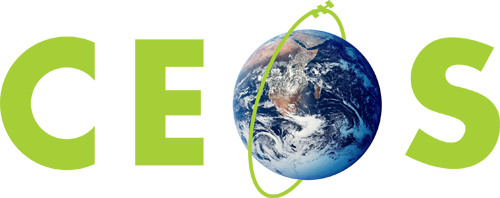 Committee on Earth Observation Satellites
Logistics
ESA
SIT-32 Agenda Item # 1
CEOS Strategic Implementation Team
ESA/HQ, Paris, France
26th-27th April 2017
Logistics (1/4)
LUNCH
Hosted lunch for SIT-32 participants at Canteen. 
Daily lunch tickets will be distributed during morning coffee break.

CANTEEN & BAR
Floor  -1

COFFEE, TEA AND WATER
At each coffee break, outside the Plenary room.

TRAVEL OFFICE, ATM machine and INFIRMARY: 
Ground floor next to Main Reception
2
Logistics (2/4)
SECURITY
Attendees are requested to wear their magnetic badge at any time, inside ESA HQ building.

Due to high level of security, on-site circulation is restricted; visitors must be accompanied by security staff. 

On 27 April, Participants are required to present again a valid Id at ESA Security Office (entrance of ESA HQ) to receive a magnetic badge.
3
Logistics (3/4)
SECURITY ADVICE 
Expect heightened security and travel disruption in Central Paris. Comply with all directives issued by security forces.

Security alerts can prompt closures or evacuations of transport hubs and services. Don’t stand too close to SIT Chair …

Report any suspicious  behavior or suspect packages to Authorities

TRANSPORTATION
Taxi on demand at reception desk
4
Logistics (4/4)
GROUP PHOTO
Today,  during the morning coffee break

WIFI
Individual Wifi access code provided to each participant

WORKING ROOM
Room B301 (3rd floor) available to all CEOS participants, on 26 - 27 April

SUPPORT
Contact Carmen  (Carmen.Comparetto@esa.int, tel: +39 3392460669) or Veronique Eliet (Veronique.Eliet@esa.int, tel:   97215  extension)
5
SIT-32 Social event
Tonight, guided tour of Mona Bismarck American Centre at 19:00 (7 pm), followed by a hosted dinner. 

Dress code: casual

Address: 34 Avenue de New York, near the Jardins du Trocadero

Access: 
Walking distance from ESA HQ:  2,3 km (1.4 mile). 
Underground (“metro” in French) from Cambronne station (line 6, direction Charles de Gaulle Etoile), get out at the Trocadero station and then walk 750 m (0.5 mile).
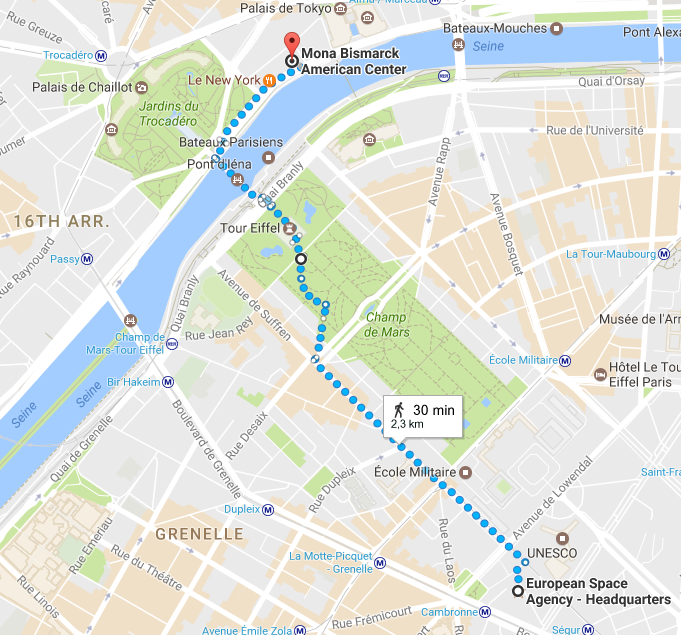 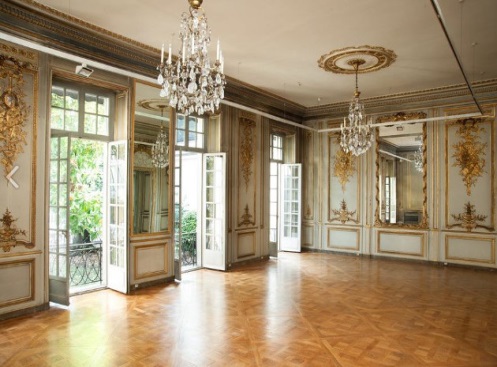 6